Letting Our Light Shine:By Building Godly Homes(Psalm 127:1-3)
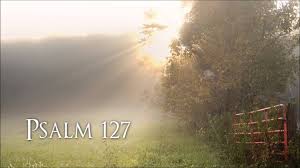 Letting Our Light Shine:By Building Godly Homes(Psalm 127:1-3)
God’s Word Builds Relationships In The Home
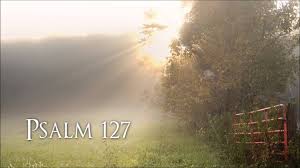 Letting Our Light Shine:By Building Godly Homes(Psalm 127:1-3)
God’s Word Builds Relationships In The Home

Parents Have A Special Role In Building A Home
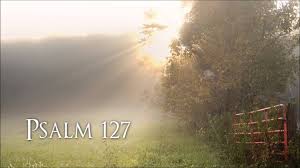 Letting Our Light Shine:By Building Godly Homes(Psalm 127:1-3)
God’s Word Builds Relationships In The Home

Parents Have A Special Role In Building A Home

Successful Home Builders Have Meaningful Relationships With God
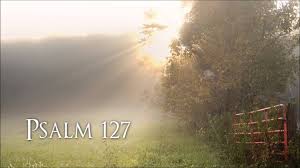